Какое из чисел не делится на 3?
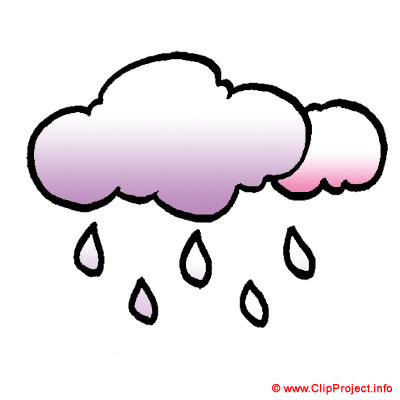 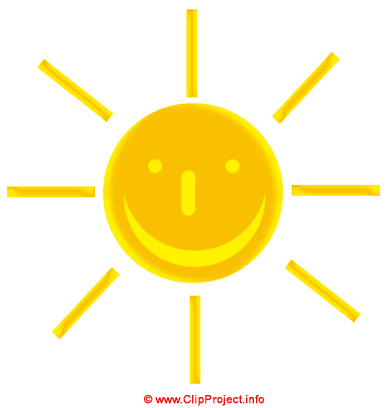 А)  3223
Б)  4716
В)  7035
Образовательный портал "Мой университет" www.moi-universitet.ru 
Виртуальная образовательная платформа Моего университета - www.moi-uni.ru
Какой цифрой надо заменить *, чтобы число 83*2 делилось на 9?
А) 2
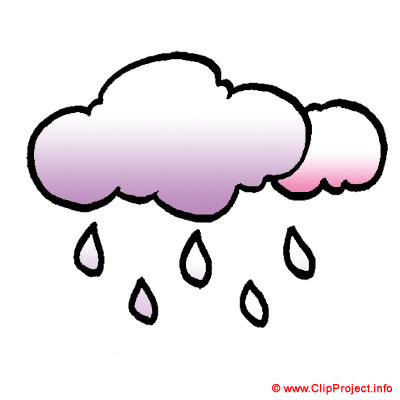 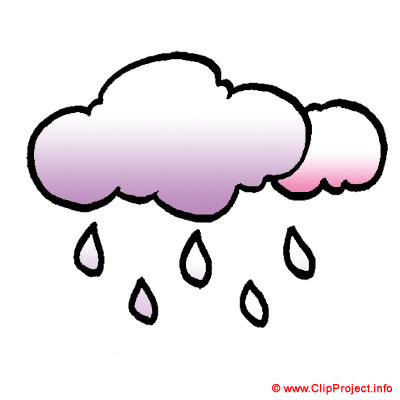 Б) 3
В) 5
Образовательный портал "Мой университет" www.moi-universitet.ru 
Виртуальная образовательная платформа Моего университета - www.moi-uni.ru
Ресурсы
Солнышко. Cartoon – Clipart – Free-50

Облако. Cartoon – Clipart – Free - 57
Образовательный портал "Мой университет" www.moi-universitet.ru 
Виртуальная образовательная платформа Моего университета - www.moi-uni.ru